תזונה
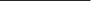 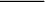 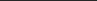 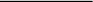 למה צריך תזונה?
מניעת מחלות
שיפור וקידום בריאות הציבור 
הערכת צריכת המזון ומצב תזונתי של אוכלוסייה
בעיות בנושא התזונה
גורמים גנטיים, פסיכולוגיים, אורח חיים
מחלות יכולות להופיע כתוצאה מחשיפה מצטברת לאורך השנים או מחשיפה קצרה לתקופה ארוכה לפני הופעתן
כלים להערכה תזונתית
גנים
- אינטראקציה בין גנים- גנים לתזונה מסוימת – אישי, באופן דומה - תזונה משפיעה על הגנטיקה . 
- נוטריגונמיקה-השפעה של תזונה על ביטוי גנים - נוטרגנטיקה-התאמה אישית של התזונה למניעת טיפול במחלות 
יש לו DNA שקיבלנו חצי אמא חצי מאבא – רצף גנטי לא משתנה , מה משתנה? ביטוי גנטי 
מה מפעיל גן או סוגר גן מסוים ? קשור בסביבה או בתזונה , 
1000 ימים ראשונים = טרום הריון , הריון ,שנתיים אחרי הלידה - מצב תזונתי של אמא משפיע על ביטוי גנטי בעובר.
אינטראקציה עם חיידקי מעי – אוכל מסוים מעלה סוכר בדם בצורה אחרת בקרב אנשים שונים . 
בבדיקת מיפוי חיידקי מעי עורכים בדיקה ואז קובעים המלצה: 
יש אדם אחד שלחם לבן יאזן לו את רמות הסוכר והמחמצת יעלה לו את רמות הסוכר, למרות שלחם לבן הוא בהגדרה פחות בריא .
"תאוריית ההטבעה"
המצב התזונתי של האמא במהלך ההיריון משפיע על ביטוי גנים בעובר. מי שהיה לו תקופה של בצורת וחוסר יש לו גנים חסכניים , זה יעיל לגוף הוא לא בזבזן, במצב של חוסר יהיה לגוף מאגר אבל יש יותר סיכויי להשמנה .גן חסכן/ גן בזבזן.
אנרגיה
מהם הדרכים לקבלת אנרגיה?
1. צריכת מזון
2. עיכול
3. ספיגה
4. הובלה
5. חילוף חומרים
6. אגירה
7. הפרשה
8. אינטראקציה
מערכת העיכול
אנו אוכלים אוכל, הוא מתפרק בגוף, מספק אנרגיה וחומרים בוני גוף (חומצות אמינו ומינרלים מסויימים) ומשתמש בהם לצרכיו . 
תפקיד מערכת עיכול- עיכול וספיגה וגם הגנה, מחסום בין החוץ לבפנים. מגן מפני ווירוסים שלא יכנסו לזרם הדם (כאשר לא מצליח לעשות את זה הגוף חולה), הפרשת הורמונים , אנזימים שממש משפיעים על כל הגוף . 
מטבוליזם = חילוף חומרים
אנאבולים = בניה של ATP
קטאבולים = פירוק של ATP
אנרגיה
היכולת לבצע עבודה
אנרגיה כימית – קשרים כימיים בניית תרכובות
 אנרגיה מכנית – פעילות שרירית
 אנרגיה חשמלית –פעילות תאי עצב ושריר, קליטת חומרים לתא 
הגוף משתמש במזון לאנרגיה וכל העודפים שלא נוצלו כאנרגיה הופכים לשומן – שומנים 70-80% 
חלבונים 25-15% 
פחמימות 1%
מאזן אנרגיה
על מנת לשמור על משקל קבוע - אצטרך להכניס בדיוק מה שאני מוציא כולל פעילות גופנית. 
על מנת לרדת במשקל עלי להיות במאזן שלילי 
על מנת לעלות במשקל עלי היות במאזן חיובי

קלוריה- כמות אנרגיית החום הדרושה להעלאת 1 גרם מים בc°1 - 
4.184  קילוג'אול = 1 קק"ל
המזון מספק לגוף : 
 אבני בניין לרקמות 
 חומרים המסדירים את פעולותיו 
אנרגיה הדרושה לקיום כל תהליכי החיים
מאקרו נוטריינטים- 
פחמימות 
שומנים
חלבונים
מים 
מיקרו נוטריינטים- (נחוצים לגוף בכמות קטנה) 
ויטמינים 
-   מינרליים
Rmr / bmr
בן אדם ספורטאי יוציא יותר אנרגיה על ספורט אז החלק היחסי של הBMR  יהיה נמוך יותר.
 אנרגיה לקיום בסיסי – על מנת למדוד ערך כזה צריך לקחת אדם שרק התעורר משינה ולא עשה פעילות ולא אכל כלום לפני (רק התעורר משינה) , כמה אנרגיה הגוף צריך במנוחה כמה קלוריות ביום.
BMR- על הבוקר בלי לעשות כלום במנוחה גמורה. צום לגמרי. 
 RMR-  מנוחה אחרי פעילות לא משנה איזה, למשל קמתי, אכלתי, הייתי בשירותים ועכשיו אני מול הטלוויזיה. אחרי פעילות יומיומית רגילה. 
הRMR גבוה מה BMR-  תכלס מדובר על אותו דבר , קיום בסיסי במנוחה , השאלה באיזה דרך מודדים
הוצאת אנרגטית
NEAT-  פעילות לא ספורטיבית אבל הזזה של הגוף, לקום ולרדת במדרגות ולא מעלית 
 DIT-אנרגיה שהגוף משקיע על עיכול המזון 
AEE - עם הפ"ג
 TEE-  הכל ביחד 
 REE- משפיע חילוף חומרים במנוחה
מה צריך כדי לחשוב הוצאה אנרגטית כללית-TEE ? 
מין
גיל 
משקל
גובה
על זה מוסיפה מידת פ"ג 
- אם צריך פציעה , סטרס
כיצד נחלק את צלחת האוכל שלנו?
המלצות לחלוקת אבות מזון (כאחוז מסך הקלוריות):
 45-65 פחמימות – 4 קק"ל
 20-35 שומנים 9 קק"ל 
10-35 חלבונים -4 קק"ל
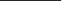 כמות חלבון מומלצת
אנשים בריאים 0.8 גרם חלבון לק״ג משקל גוף
אנשים שמתאמנים 1.2-2 גרם חלבון לק״ג משקל גוף
תינוקות – 2.2 גרם חלבון לק״ג משקל גוף
צפיפות קלורית
צפיפות נמוכה – יש מעט קלוריות בהרבה נפח
צפיפות גבוהה – יש הרבה קלוריות במעט נפח
דוגמה – 
שוקולד אל מול מלפפון = צפיפות של השוקולד גבוהה ולכן לא תופס נפח לכן אפשר לאכול הרבה שוקולדים בלי לשבוע.
גרלין ולפטין
גרלין – הורמון יחדי שמגביר תאבון , הפרשה אחרי שלא אוכלים יהיה הפרשה וזה עובר למוח יש התעוררות של מרכז הרעב במוח שלנו , יש כאלה שלא מצליחים בירידה במשק לא תמיד בגלל עצמם זה גם שינויים פיזיולוגים והורמונליים וקשה להם לרדת – הגוף מגן על עצמו יצר הישרדות . 
לפטין = שובע הפרשה של לפטין מרקמת השומן , אכלנו , הופרש לפטין, ואז.....שובע! 
הרבה לפטין-> דיכוי תאבון-> פחות רעב מעט שומן->רזים-> מעט לפטין -> יותר תאבון-> יותר רעב 
אבל....... למה זה קורה ההפך ? למה זה קורה? 
דוגמה:
ילד נולד בלי לפטין, ילד שמן ואז הוסיפו לפטין והוא נהיה רזה.
חוסר לפטין = השמנה
מה קורה אצל אנשים שמנים? אין חוסר בלפטין יש עמידות ללפטין יש הפרשה אבל הגוף לא מגיב טוב לזה , הסיגנלים של השובע לא פועלים כמו שצריך בגלל העמידות ללפטין . 
לאנשים שמנים יש הרבה לפטין ההפרשה גבוהה , הגוף לא מתייחס כבר ללפטין כי יש עמידות . ההסבר הוא למה זה קורה היום ? בגלל העמידות ולא חוסר .
bmi
מדד המודד את היחס בין משקל הגוף לגובה.
חסרונות – לא מודד הרכב הגוף, גיל, מין ומבנה הגוף
יתרונות – קל לחישוב
כיצד מחשבים?
משקל חלקי גובה בריבוע 
18.5 ומטה = תת משקל
18.5 - 24.9 = תקין
25. - 29.9 = עודף משקל 
30 ומעלה = השמנה
סוגי דיאטות
קיטוגנית –  פחות מ20 גרם פחמימה ביום במקום שהגוף ינצל את הגלוקוז , מייצר גופי קטו , מקור חלופי לאנרגיה. מצב קטוגני יש יותר תיקון של חלבונים ברמה התוך תאית ופחות ייצור של חלבונים חדשים . 
יתרון לטווח ארוך – גורם למניעה של מחלות. 
ירידה במשקל 
2. משרה שובע – חלבון ושומן , יצירת גופי קטו , פחות אינסולין
דלת פחמימות
צום לסירוגין
ים תיכונית